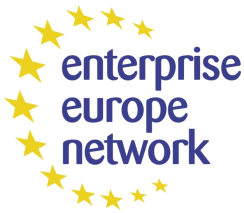 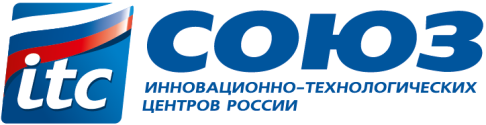 Союз инновационно-технологических центров россии
«Информационно - коммуникационная система EEN-Россия»
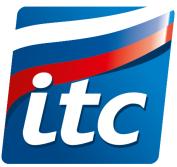 Назначение и структура системы
Информационно-коммуникационная система «Enterprise Europe Network – Россия» предназначена для автоматизации деятельности региональной сети «EEN-Россия».
Адрес системы: http://een.ruitc.ru/
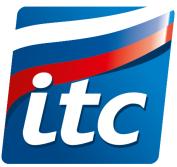 Назначение и структура системы
ИКС имеет модульную структуру. 
Каждый модуль автоматизирует один или несколько бизнес-процессов:
• Базовый модуль управления ИКС;
• Модуль управления структурой сети региональных центров;
• Модуль управления клиентами центров;
• Модуль для работы с профилями запросов и предложений, в соответствии со стандартами MERLIN;
• Модуль «Журнал событий»;
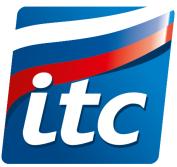 Модуль управления структурой сети региональных центров
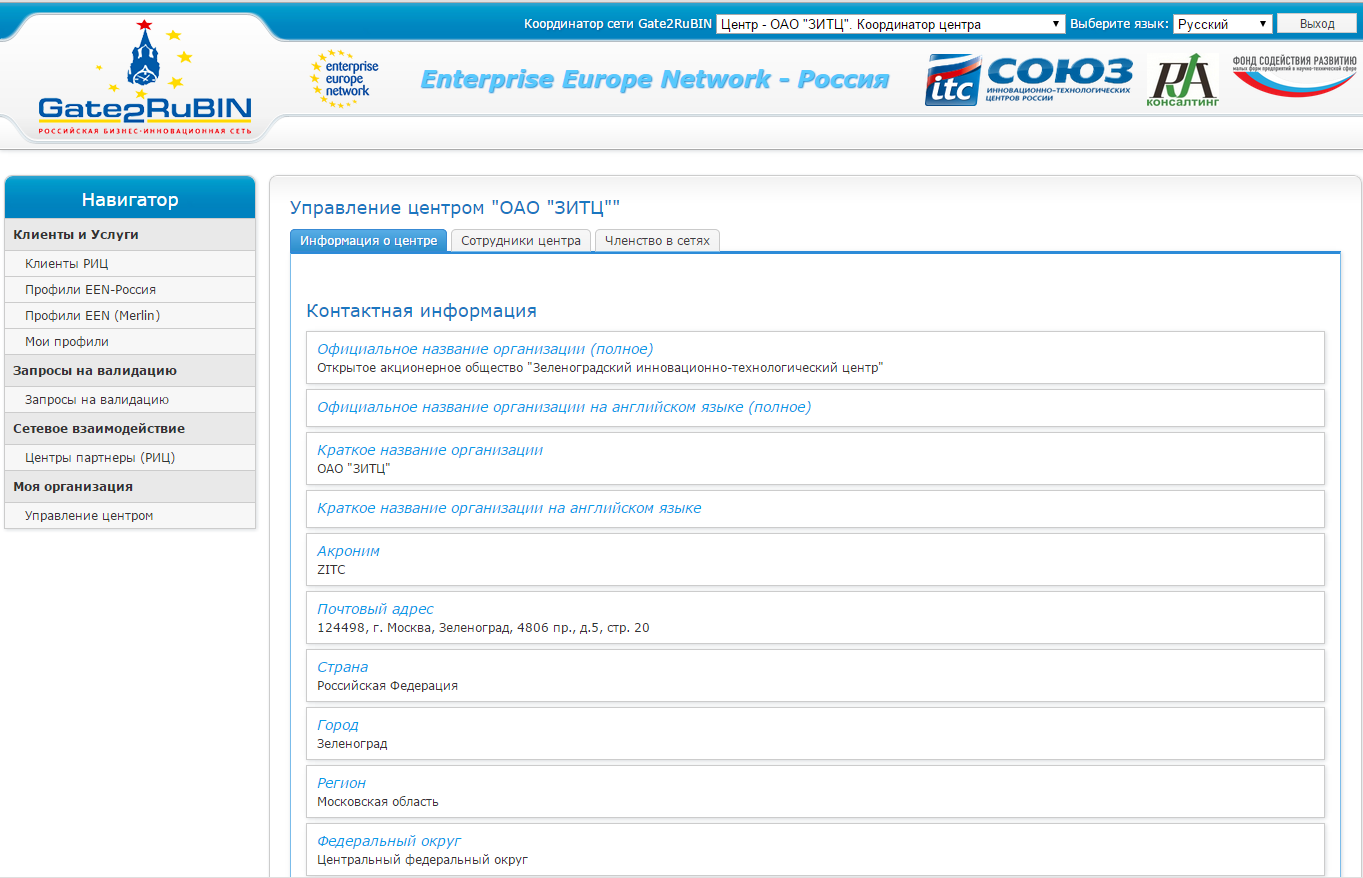 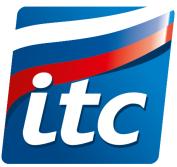 Модуль управления клиентами центров
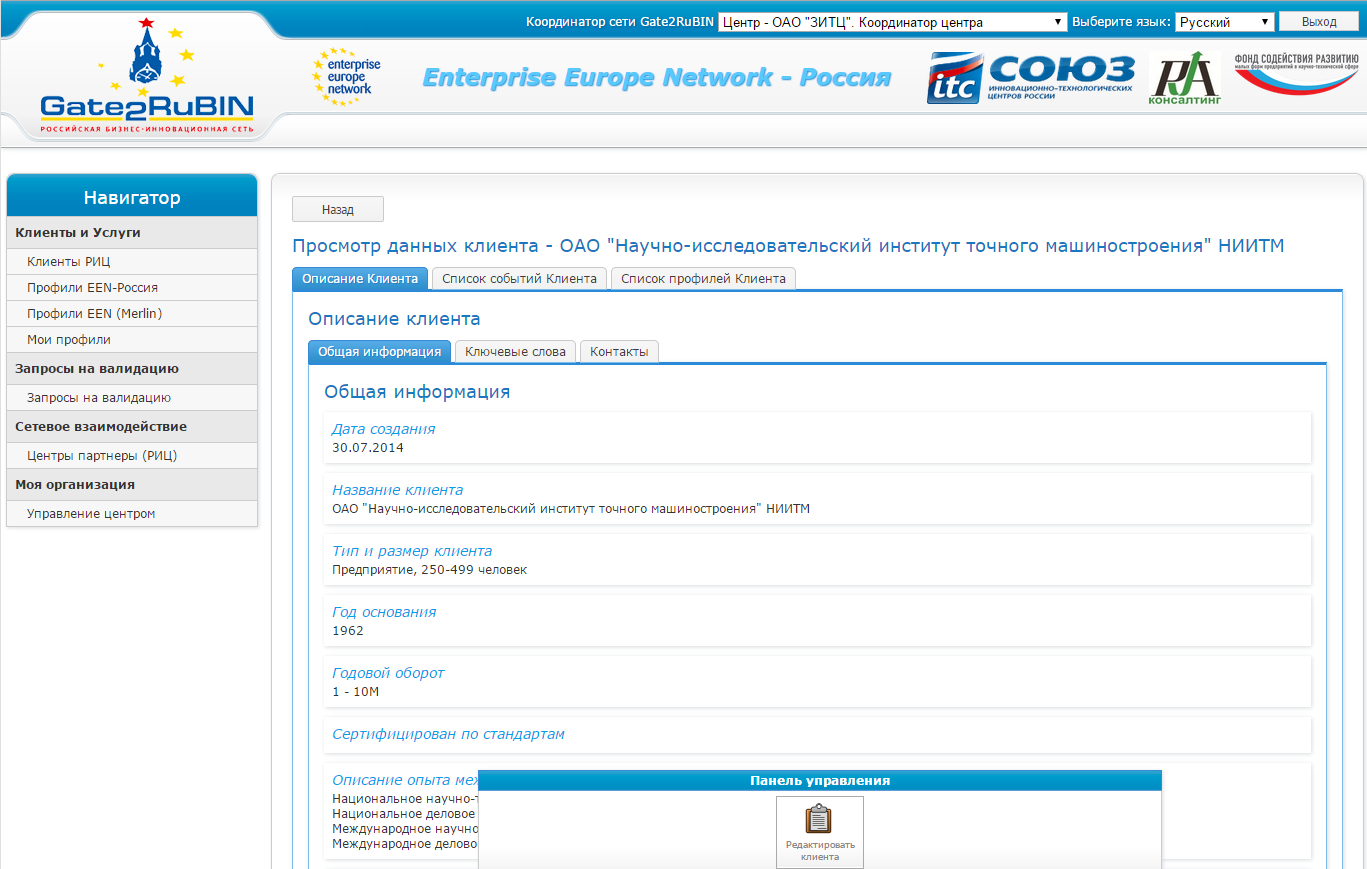 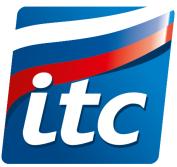 Модуль для работы с профилями запросов и предложений
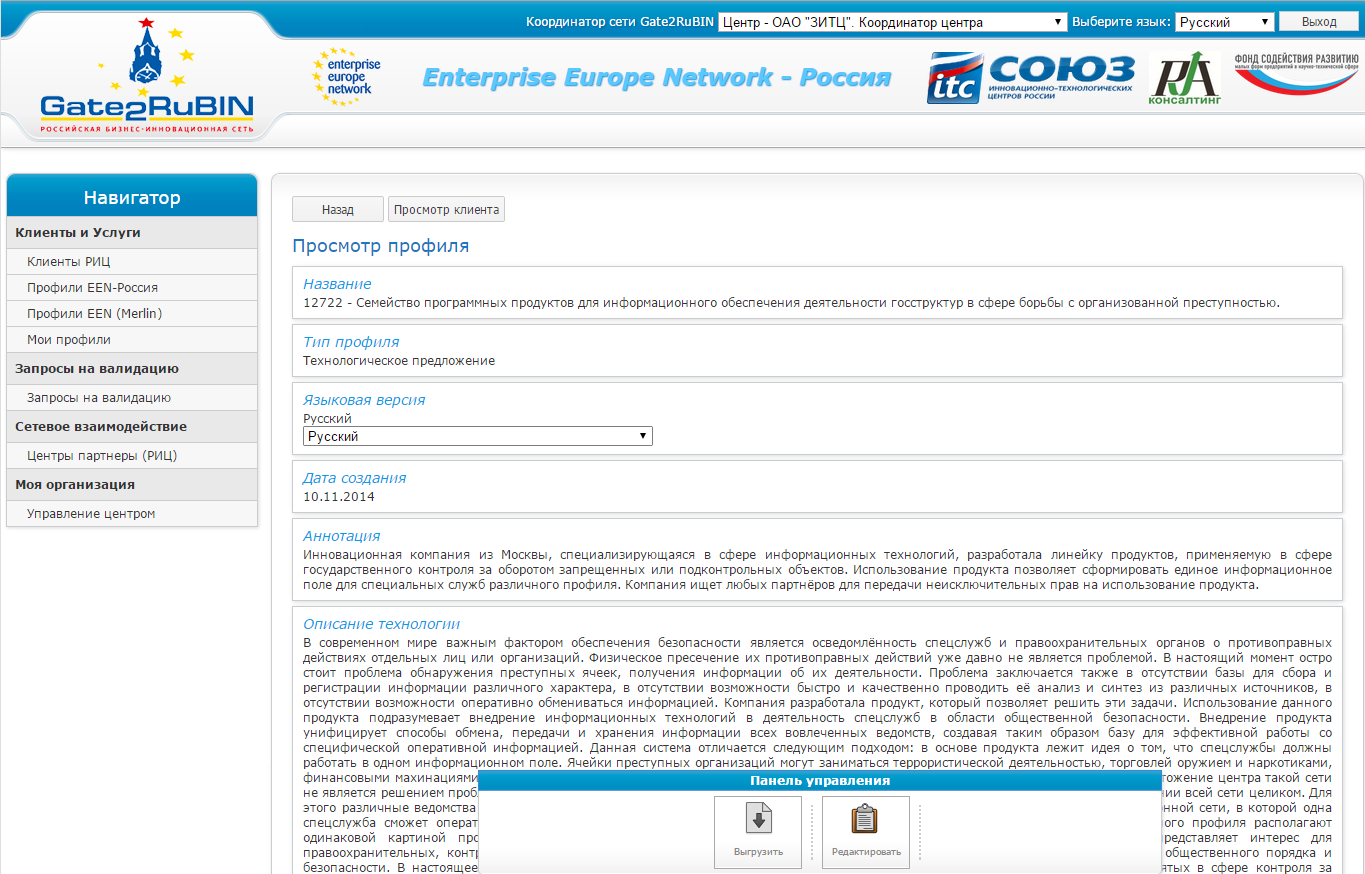 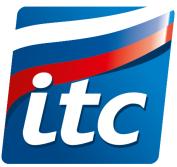 Модуль для работы с профилями запросов и предложений
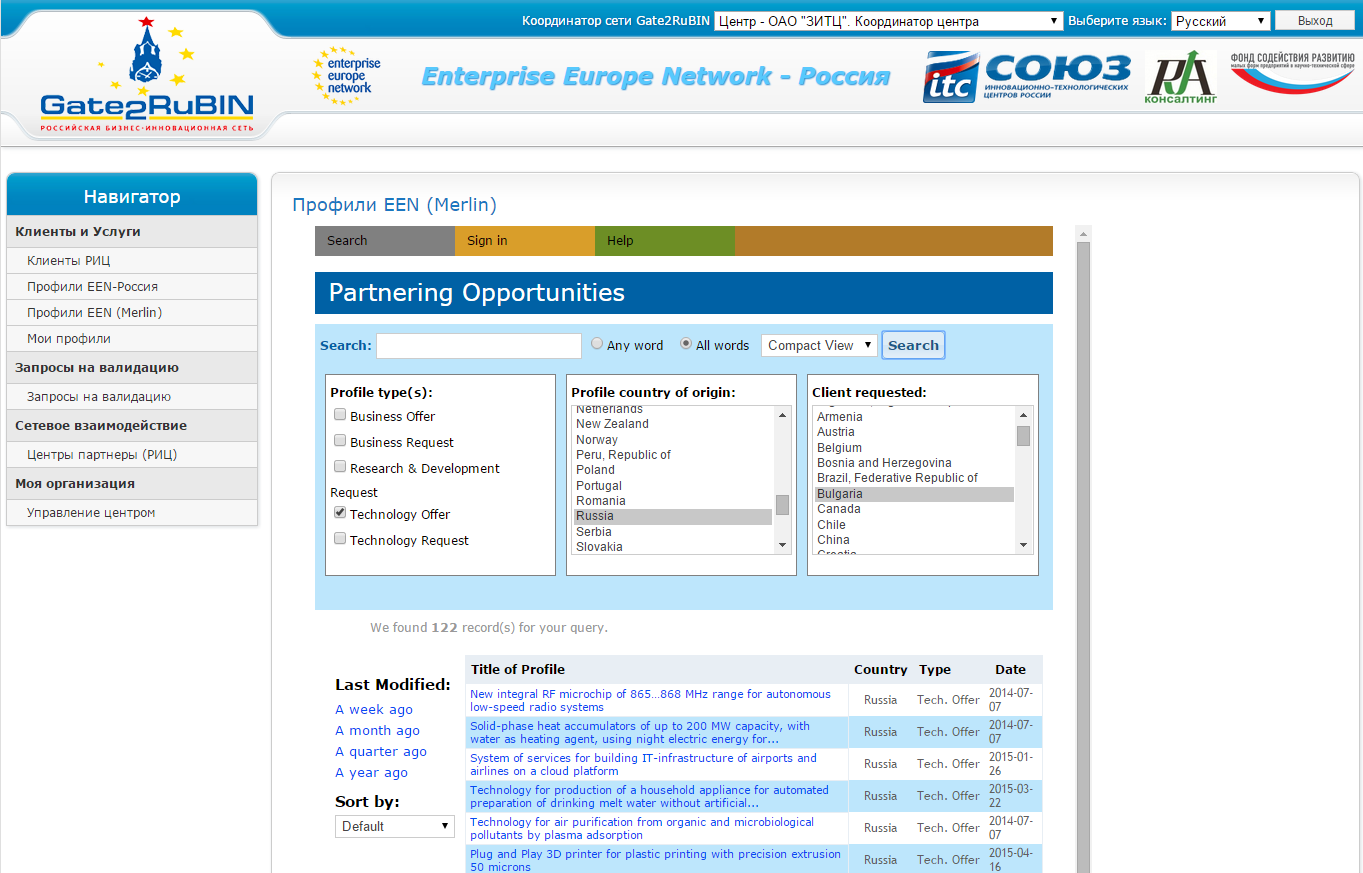 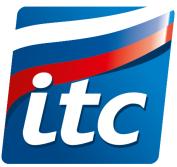 Функционал на этапе тестирования
Ведется постоянная работа над ИКС «EEN-Россия» и в данный момент готовится к выпуску:
• Модуль «Новости центров»;
• Модуль «Истории успеха»;
• Модуль «Материалы»;
• Модуль «Контакты»;
• Модуль «Рассылки»;
• Раздел для отчетности центров;
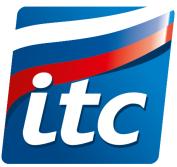 Функционал на этапе тестирования
Разработан двухсторонний обмен данными с официальным сайтом сети «EEN-Россия».
Новости центров
Истории успеха
ИКС «EEN-Россия»
Сайт «EEN-Россия»
Профили
Выражение интереса к профилям
Авторизация
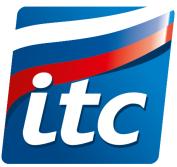 Функционал на этапе тестирования: Авторизация
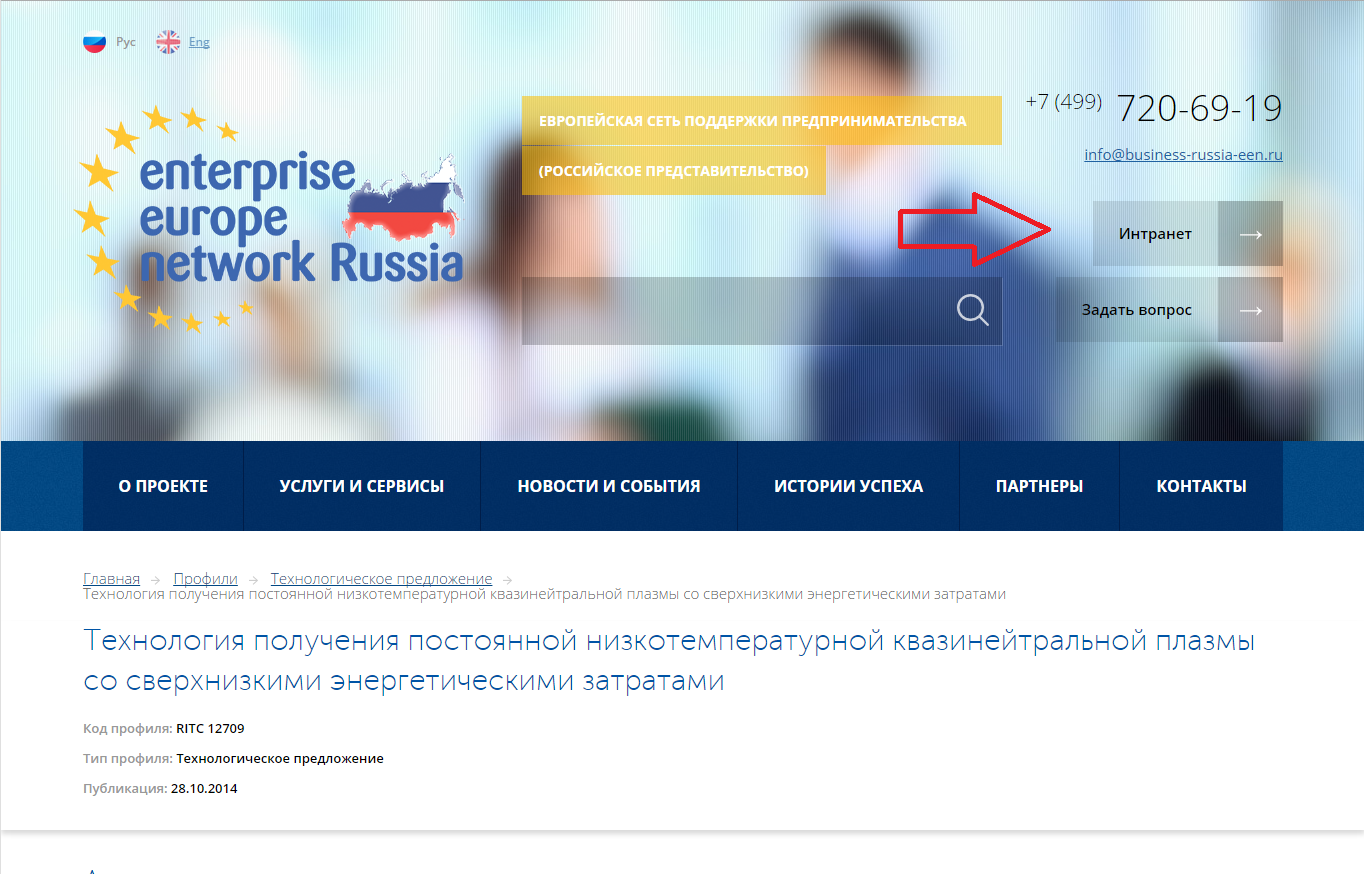 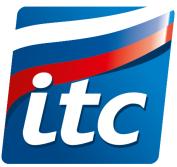 Функционал на этапе тестирования: Новости центра
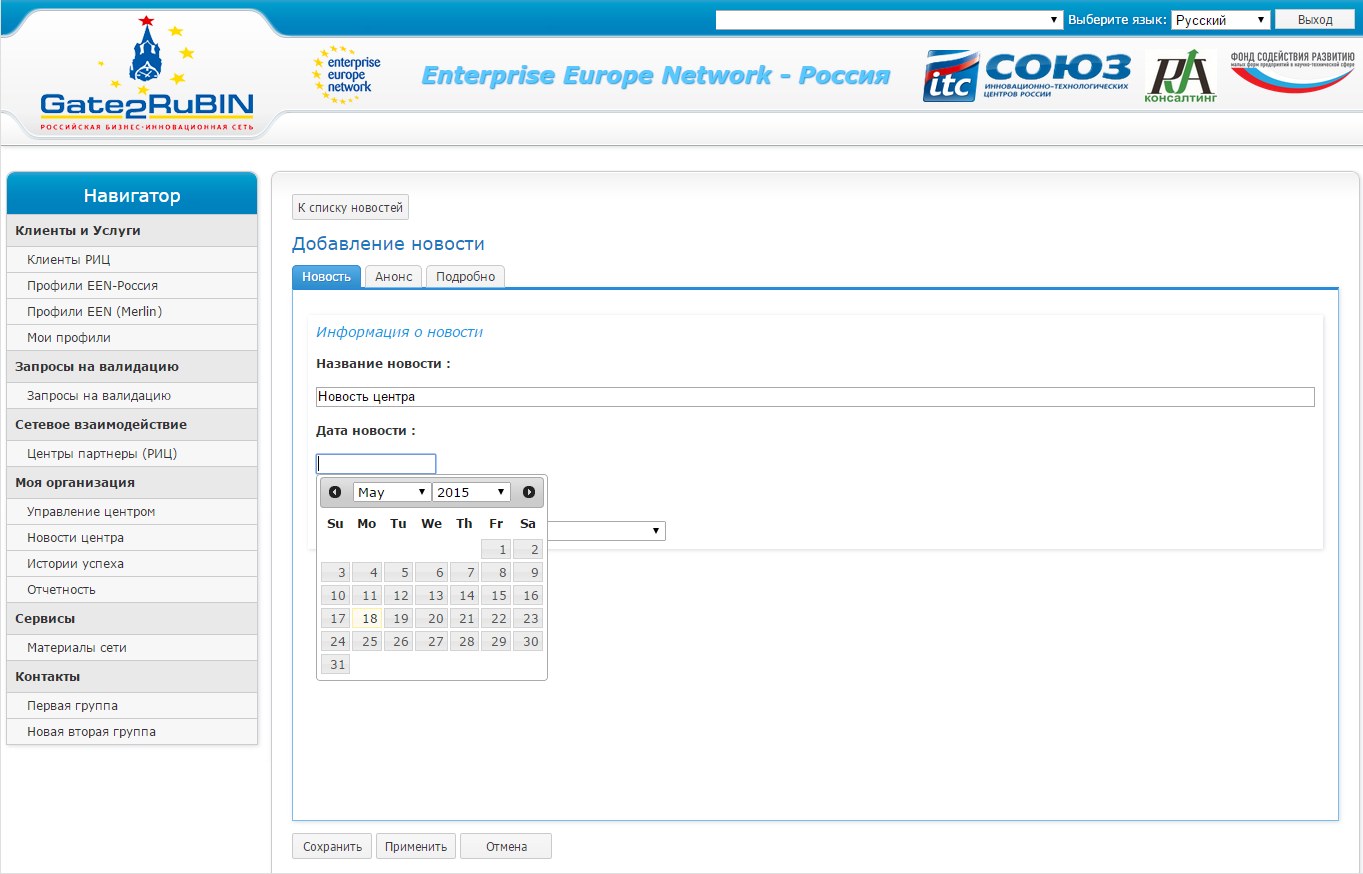 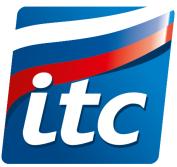 Функционал на этапе тестирования: Истории успеха
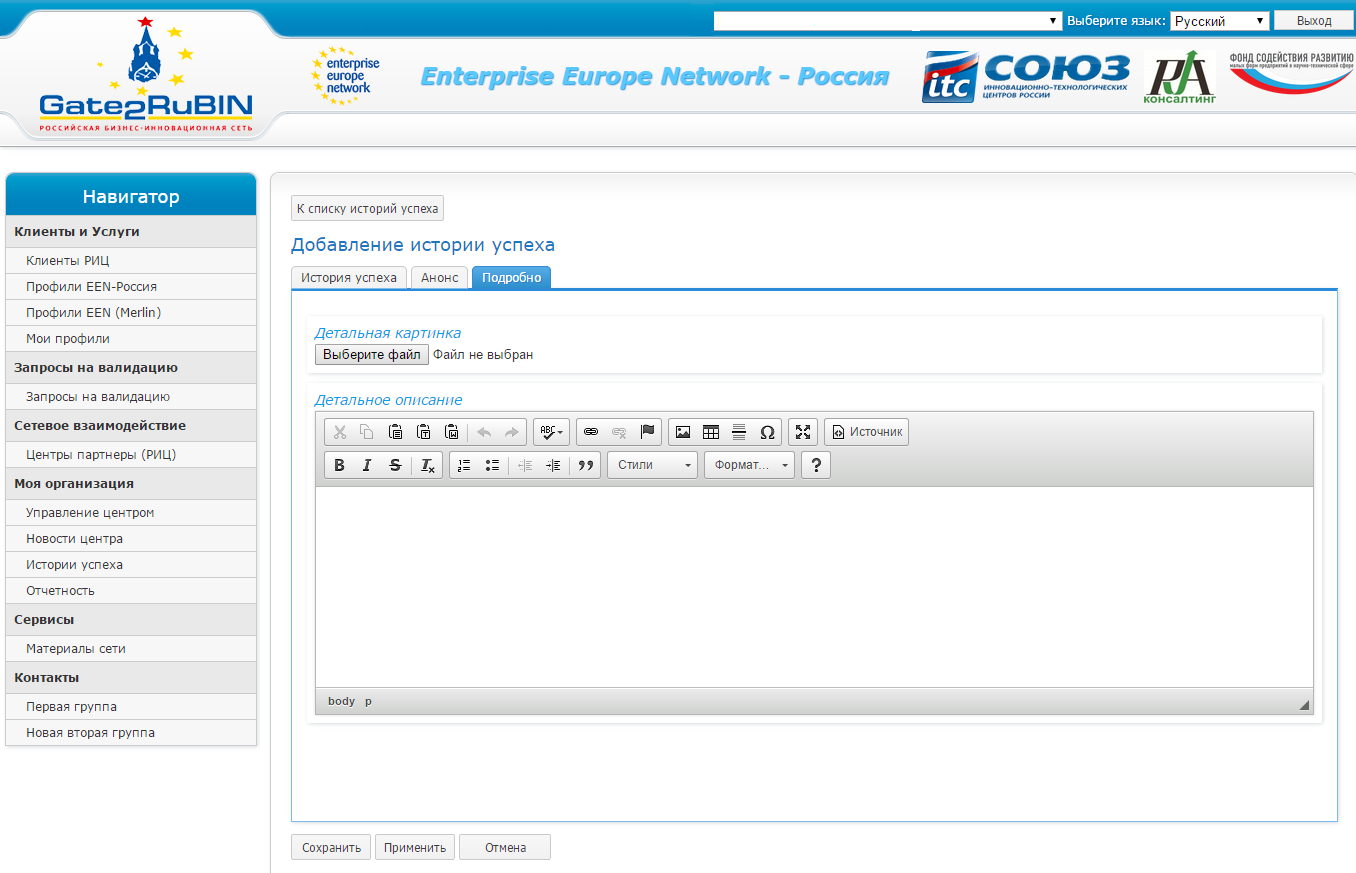 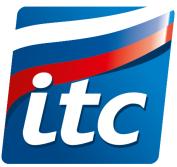 Функционал на этапе тестирования: Материалы
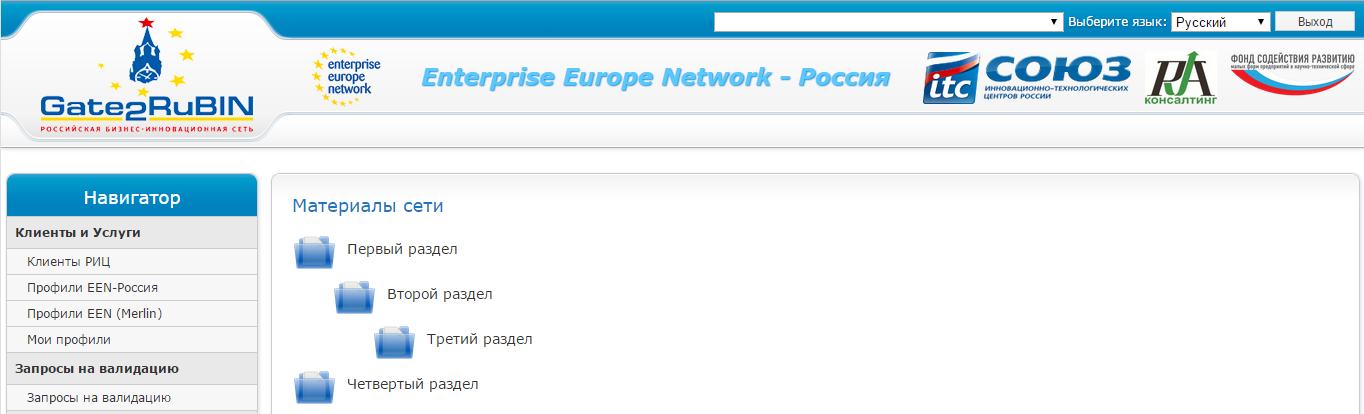 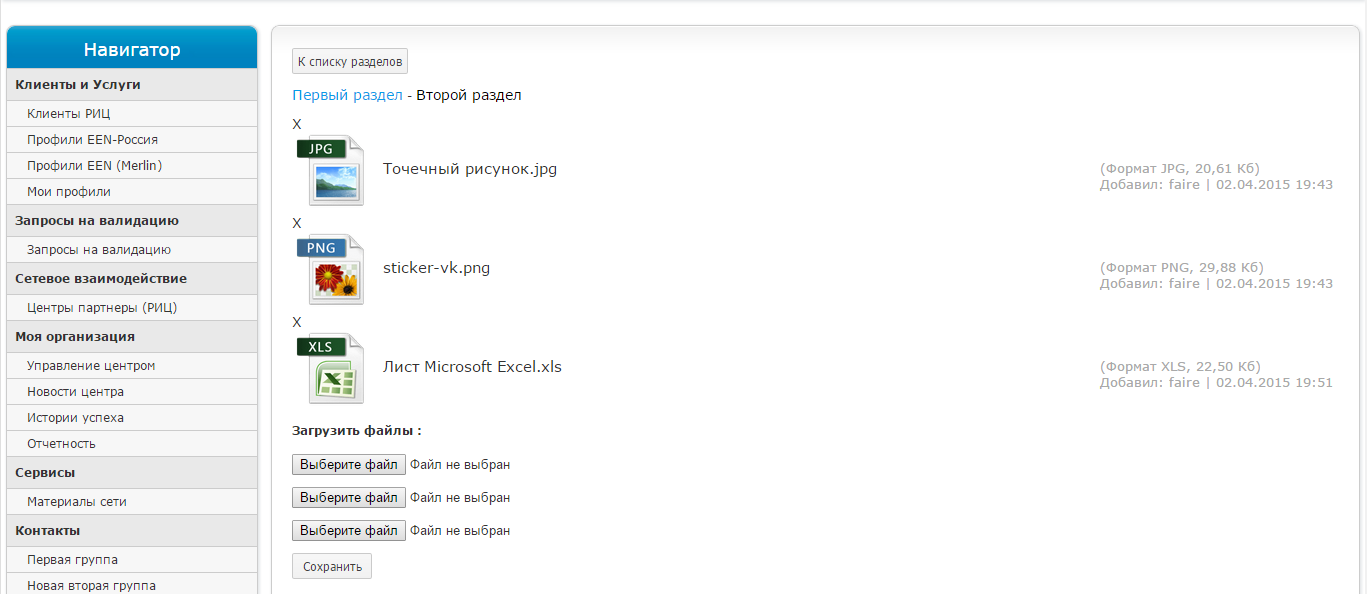 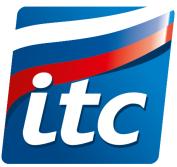 Функционал на этапе тестирования: Отчетность центров
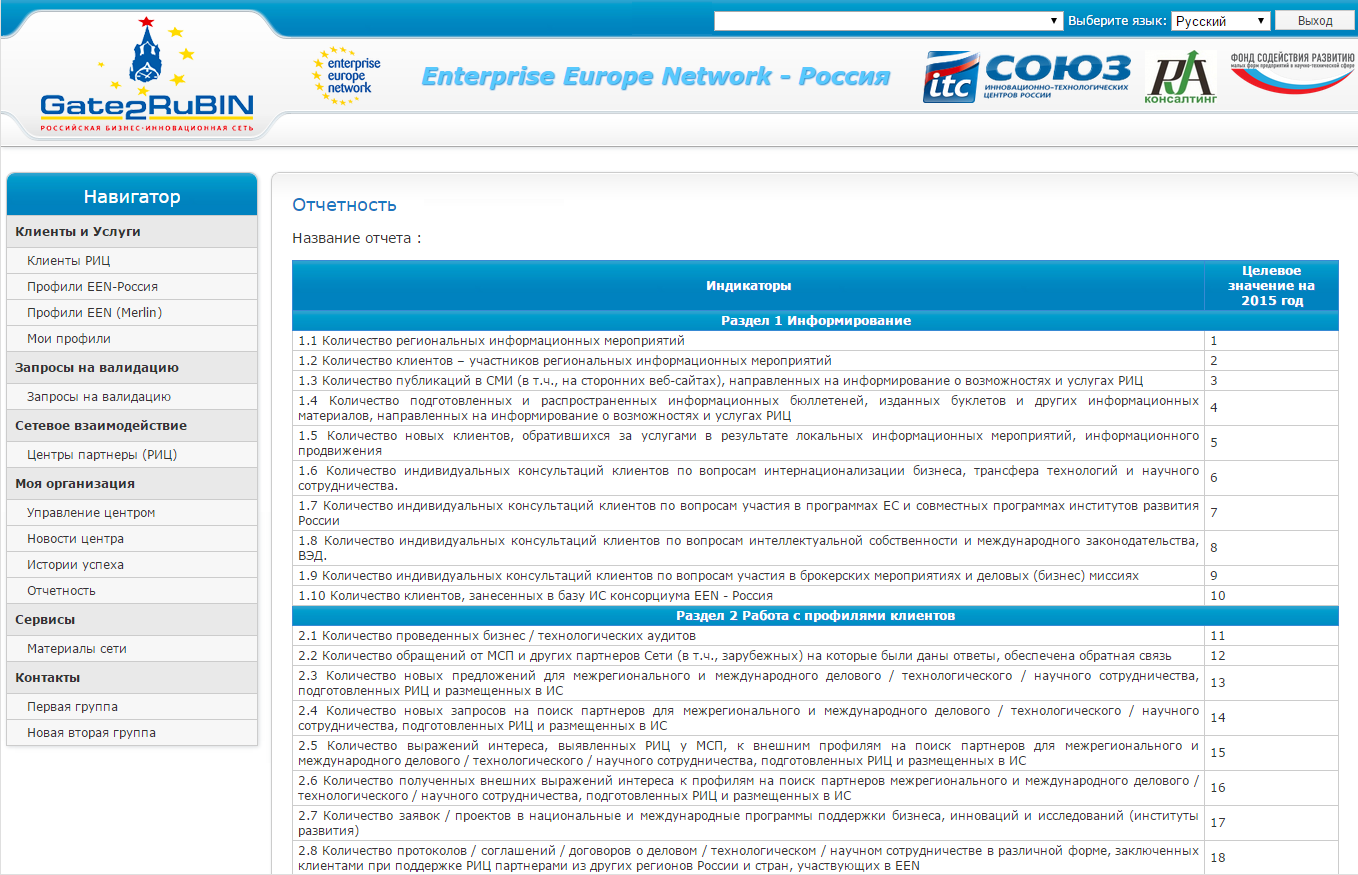 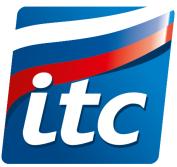 Над чем ведется работа сейчас?
В данный момент над ИКС ведутся следующие работы:
• Двухсторонняя интеграция с Европейской системой «Enterprise Europe Network»;
• Модуль «Система уведомлений»;
• Модуль «Служба поддержки»;
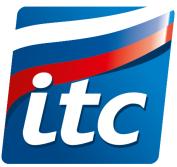 Что в планах?
• разработка модуля «Обучение»;
• разработка модуля «Статистика»;
• разработка модуля «Конструктор отчетов»;
• разработка модуля «Опросы»;
• оптимизация работы программного кода ИКС;
• оптимизация пользовательского интерфейса ИКС;
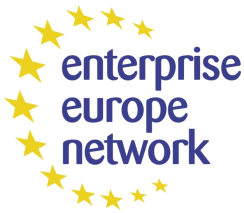 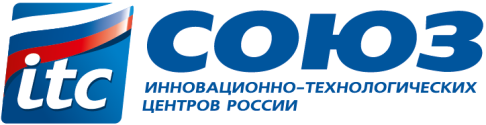 СПАСИБО ЗА ВНИМАНИЕ!